November 2024
Bandwidth Expansion Method in TXOP Sharing
Date: 2024-11-11
Authors:
Slide 1
Ronny Yongho Kim, KNUT
November 2024
Abstract
IEEE 802.11be adopted TXS method for supporting P2P and low latency transmission.
An AP can share its TXOP to a non-AP STA with the TXS
However, when the AP’s sharing bandwidth of the sharing TXOP is narrow, the non-AP STA cannot use the available bandwidth in TXS.
While the AP’s available bandwidth is narrow, the non-AP STA’s available bandwidth maybe wide. 
In this case, the non-AP STA cannot use wide bandwidth for P2P in TXS allocated time despite the non-AP STA can use wide bandwidth.
Because one of the 11bn’s objectives is P2P enhancement, TXS, which supports P2P, should be enhanced in order to achieve the one of 11bn objectives.
In this contribution, non-AP STA’s bandwidth expansion method for P2P is proposed.
Slide 2
Ronny Yongho Kim, KNUT
November 2024
P2P Bandwidth Expansion Method in TXS (1)
When an AP’s available bandwidth is limited, AP can only share limited bandwidth within the sharingTXOP to a non-AP STA.
Because of different view, the non-AP STA’s available bandwidth may be wider than the AP.
The non-AP STA can use the wide bandwidth for P2P operation
In this case, the non-AP STA can expand the bandwidth in the allocated time for P2P
When the non-AP STA needs to transmit frames to the AP within the sharing TXOP, it cannot expand the bandwidth.
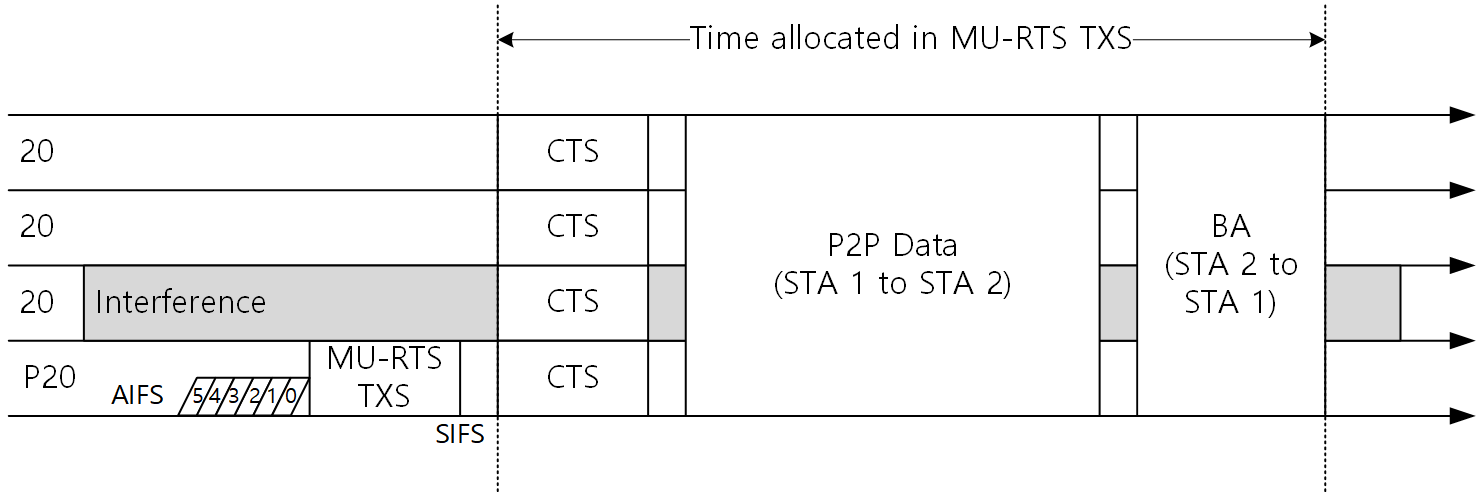 Slide 3
Ronny Yongho Kim, KNUT
November 2024
P2P Bandwidth Expansion Method in TXS (2)
To ensure fairness, the non-AP STA can perform new channel access procedure in the allocated time
Because the non-AP STA performs channel access, fairness can be guaranteed.
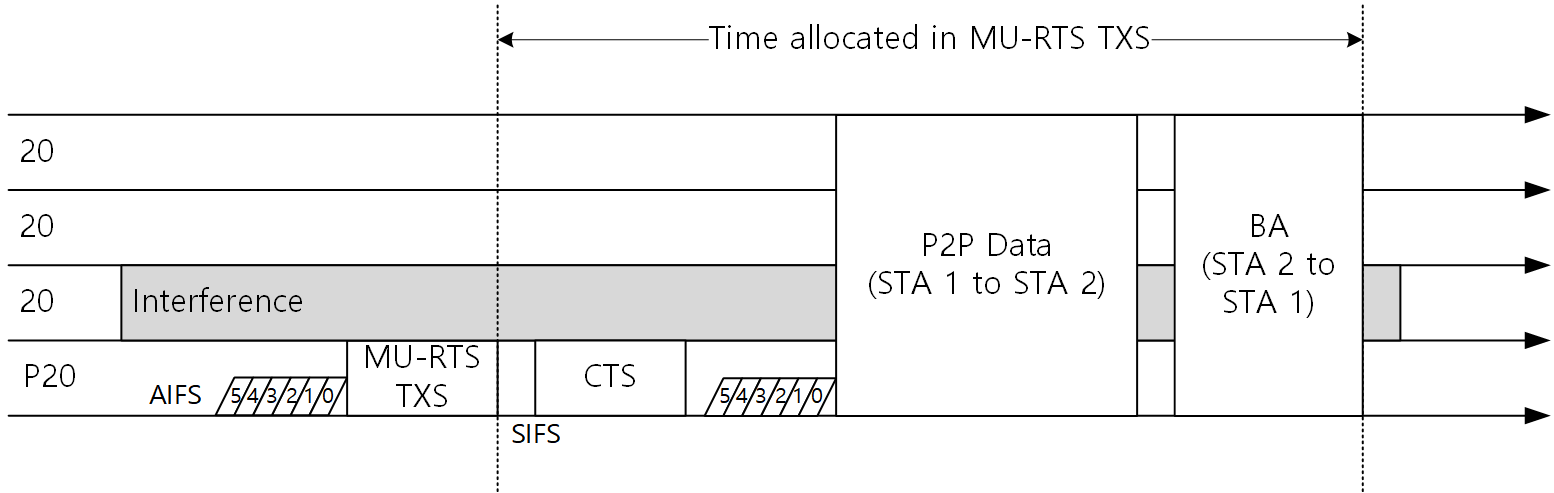 Slide 4
Ronny Yongho Kim, KNUT
November 2024
Summary
This submission proposed a P2P bandwidth expansion method in TXOP sharing
In TXS mode 2, the non-AP STA can perform P2P communication in the TXS allocated time
With the proposed method, the non-AP STA can expand bandwidth in the TXS allocated time

With the proposed method, P2P throughput in the TXS allocated time can be enhanced.
Slide 5
Ronny Yongho Kim, KNUT